LSRCP 2024
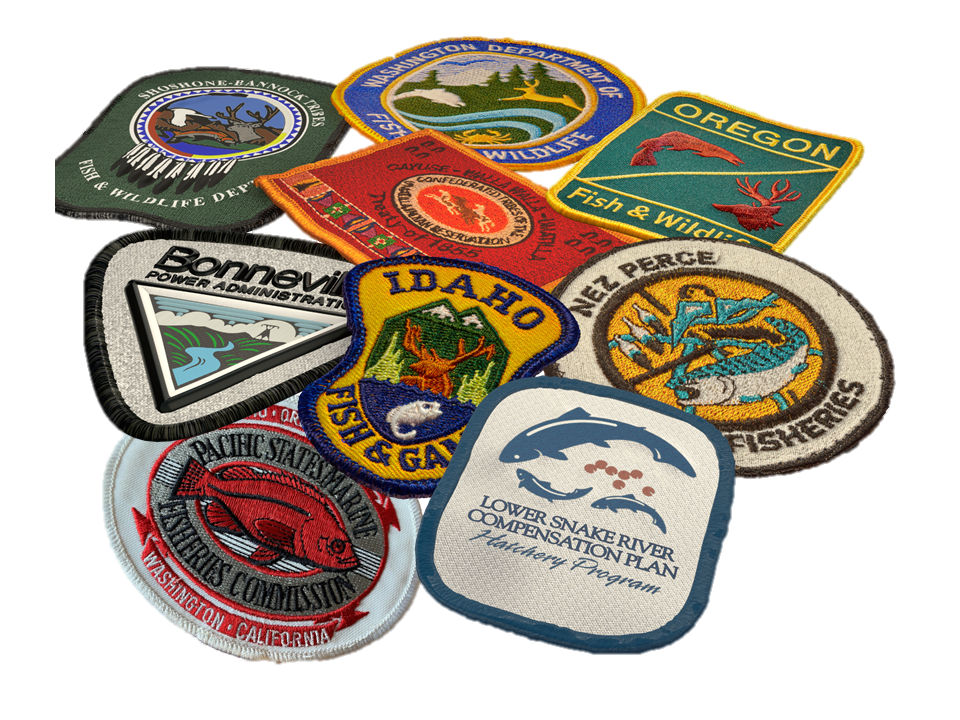 The Next Decade
Columbia Basin Restoration Initiative
“$200M over 10 years in additional capital funding will be made available by Bonneville to the U.S. Fish and Wildlife Service (FWS) for Lower Snake River Compensation Plan (LSRCP) hatchery modernization, upgrades, and maintenance, as guided by the priorities of other fishery managers including the Six Sovereigns.”
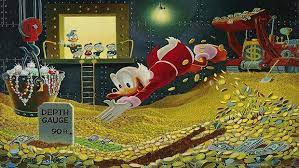 RDC Update
$25M over five years (2023-2028)
$8.7M obligated ($3.6M expended) in FY23
$16.3M planned for obligation in FY24/FY25
$1M In-house hatchery projects (ODFW, IDFG, WDFW) in FY23-24
LSRCP FY23 RDC  Obligations - $8.7M
Dayton Dam
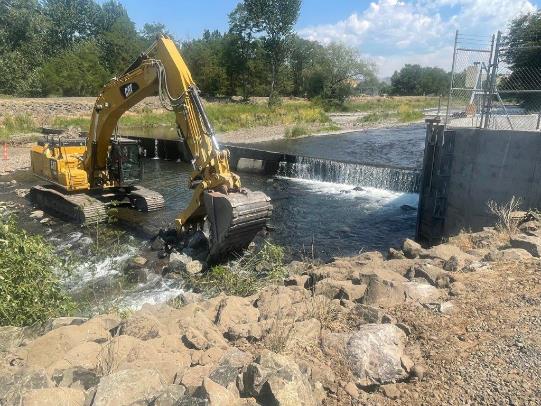 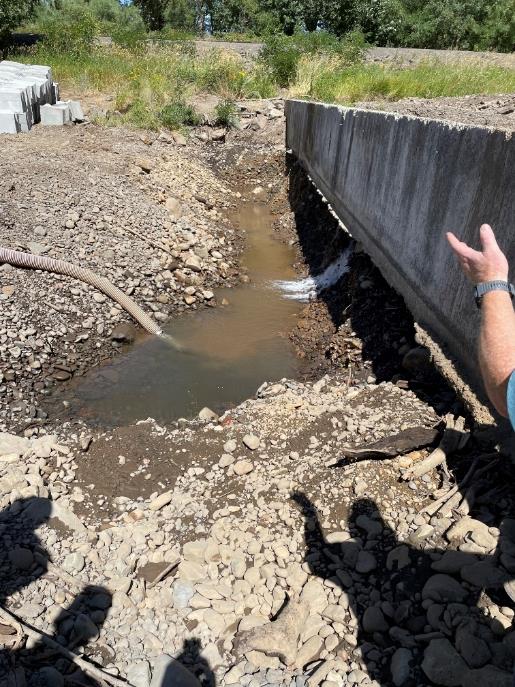 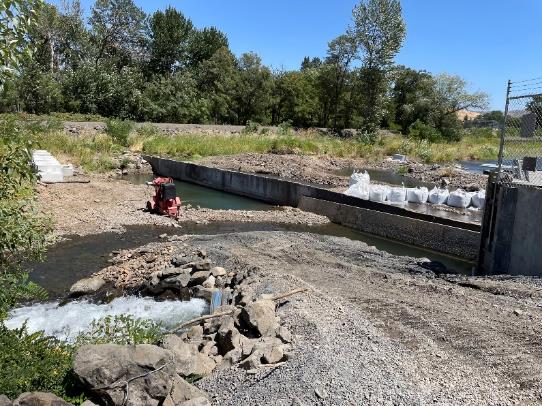 McCall
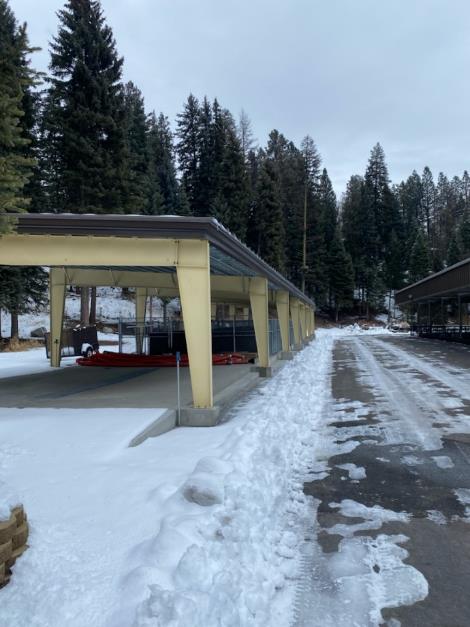 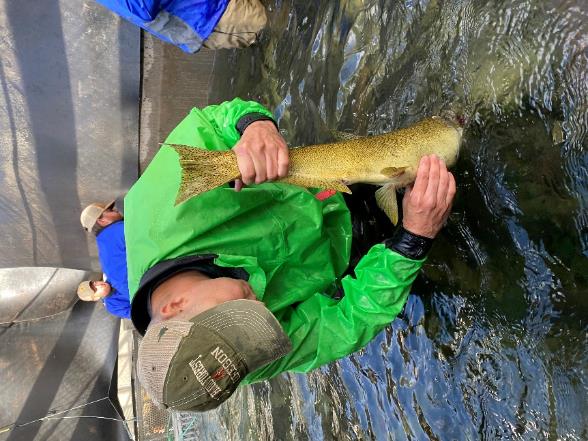 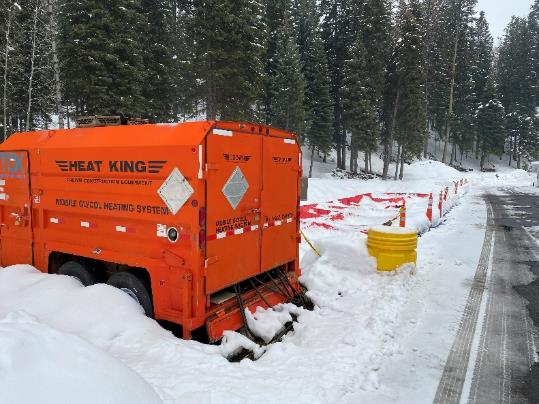 Clearwater
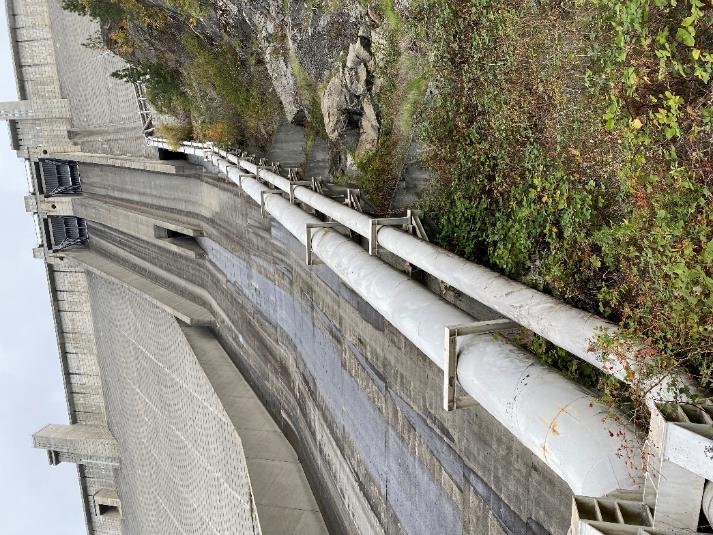 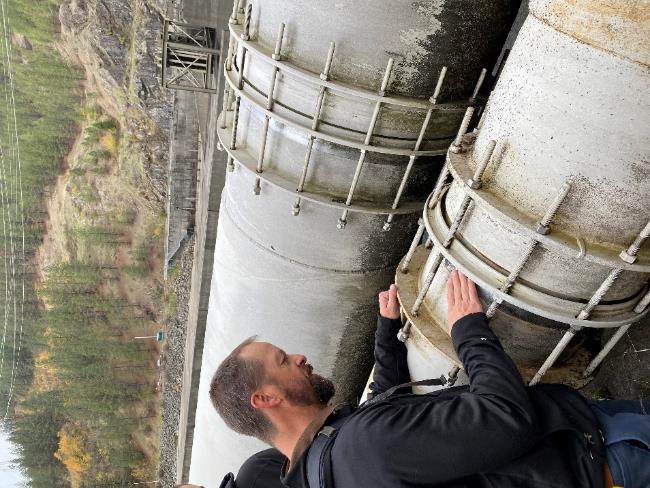 Sawtooth
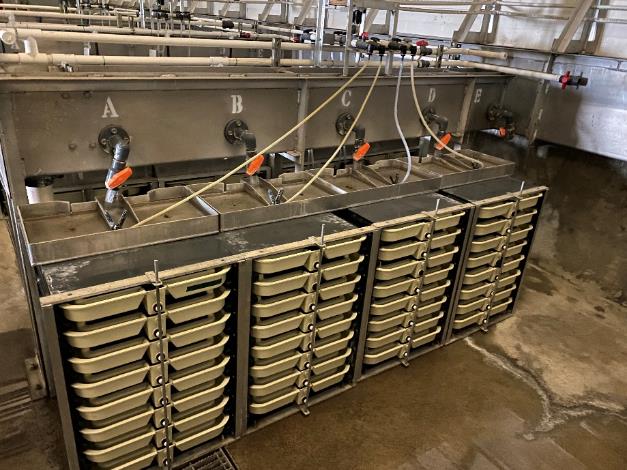 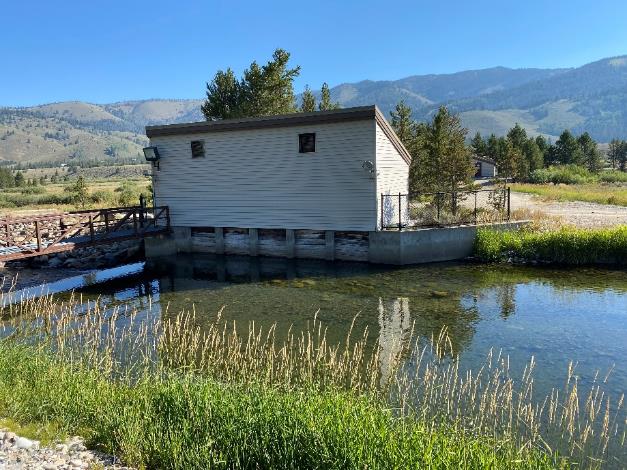 Yankee Fork
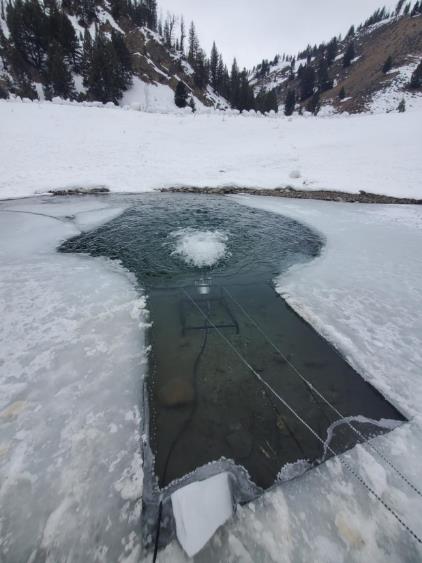 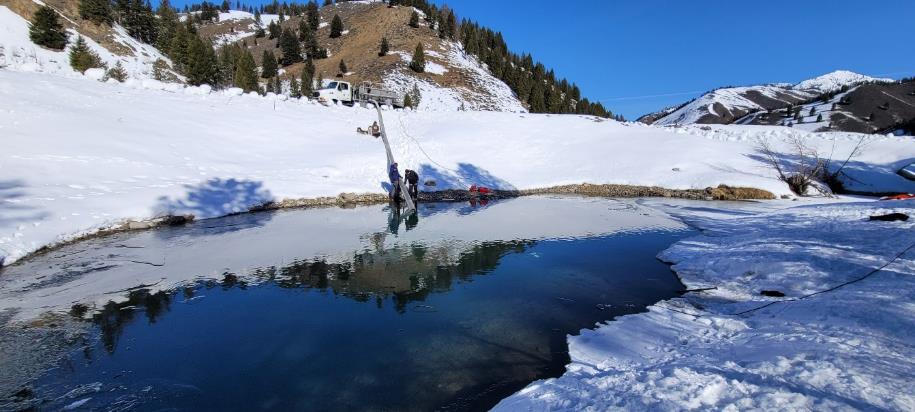 LSRCP FY24 RDC  Engineering - $17.2M
LSRCP DM List
Annual budget of $3M of maintenance and a need of $227M
A lot of dreams and a few priorities
Now we have a lot of prioritizing and refining to do
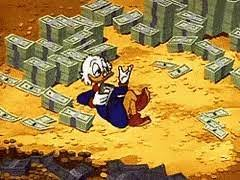 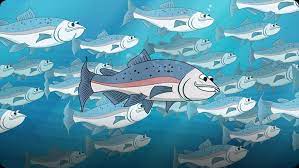 to
LSRCP Deferred Maintenance List - $227M
LSRCP Deferred Maintenance List - $227M
LSRCP Immediate Needs - $34M
LSRCP Immediate Needs - $34M
Fish and Fish Health
Repair and epoxy raceways, valves, chillers, settling pond dredging, equipment
Human Safety
Quarters sprinklers, dormers, basement egress
Infrastructure
Windows, siding, quarters, asphalt, signage, equipment, roofs
LSRCP Pipelines - $106M
LSRCP Pipelines - $106M
New Clearwater Pipeline
1.6M spring Chinook at Clearwater
1.8M spring Chinook at Dworshak
Lyons Ferry Pipeline
Replace main pipeline that was repaired in 2017(?)
LSRCP Compliance - $25M
LSRCP Compliance - $25M
Excludes Lookingglass - $7.7M slated for 2025 construction
Excludes Wallowa – on FY24 list but still has real estate issue
Sawtooth Weir ($7.5M) is high priority for Sockeye program and Chinook trapping
LSRCP Improvements - $55M
LSRCP Improvements - $55M
Lyons Ferry project is scoped, Magic Valley scoping begins in FY24, Hagerman isn’t started
New facility in Upper Salmon?
Walla Walla Hatchery (1M smolts) = $30M
Jack Hernandez (6M smolts) = $135M
3,000 gpm on full RAS
300,000 pounds production
Location for Sockeye rearing and captive brood refugia needs?
LSRCP Solar/Shade - $55M
LSRCP Solar/Shade - $33M
Dworshak Design complete 
Difficult engineering by landing on raceway walls on thirty 8’x80’ raceways
$4.1M McMillen Estimate
$2.5M estimate by independent contractor
Ready for bid
Other facilities were put “on the list”, but haven’t gone to design yet
What’s Next?
Solicit additional projects and prioritize all projects
Review 5-year condition assessments in 2024 – Chris Starr, Mark Olson, Stan Zazado
Solicit comments from Asset Recommendation Team
Develop 9-year plan (FY25-33) 
Develop action plan and staff needs for engineering, contracting, execution
Submit project list over $2.5M to BPA by August 2024
LSRCP Asset Management Recommendation Team
Lead – Chris Starr LSRCP
NPT – Becky Johnson (alt Jeremy Sommer)
USFWS – Chris Foster (Dworshak NFH)
ODFW – Andrew Gibbs
IDFG – Cassie Sundquist
WDFW – Ace Trump
CTUIR – Jen Krajcik
SBT – Lytle Denny
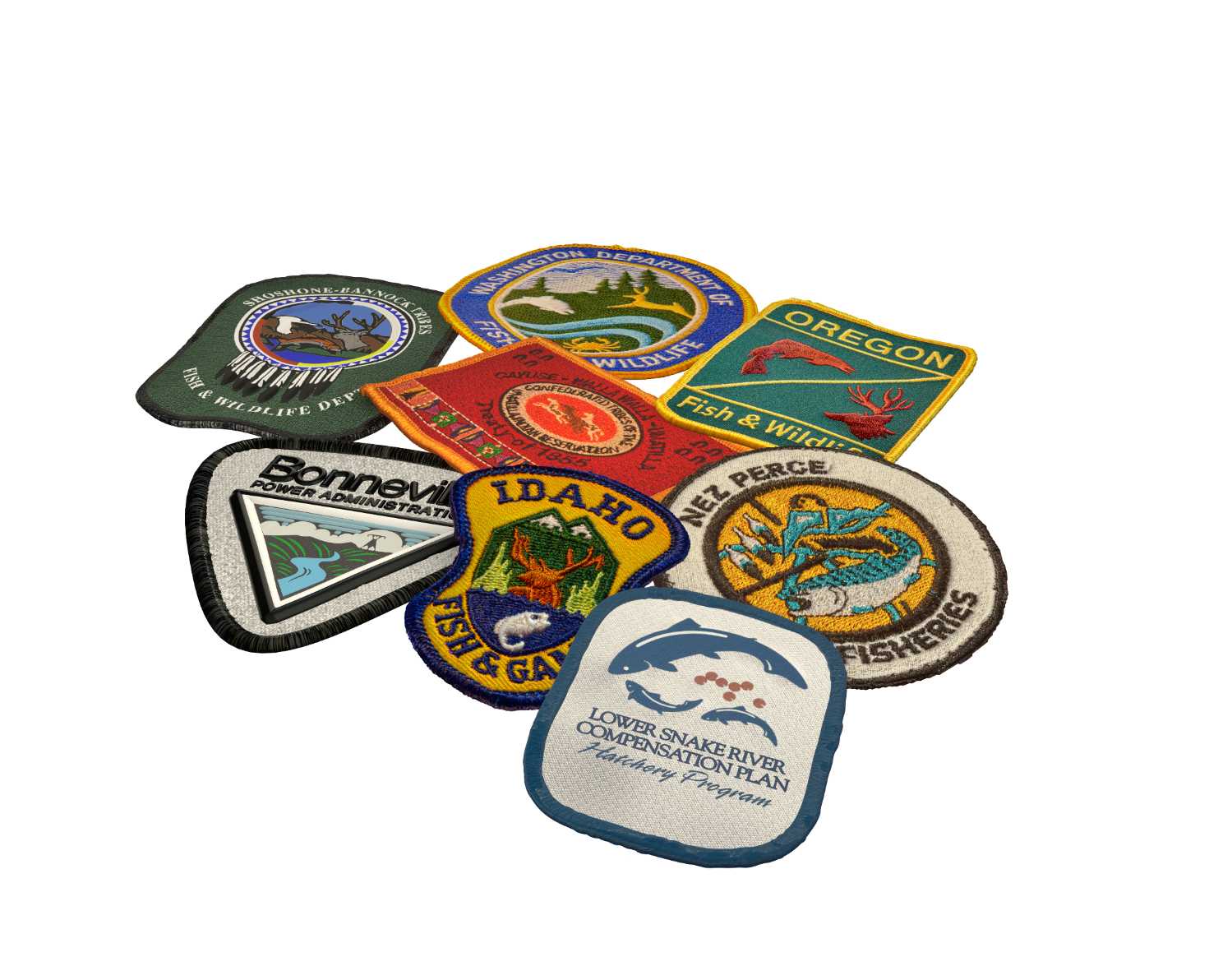 Fish for the Future